Das Potenzial des Europäischen Forschungsraums für Österreichs Ambition ein Innovation Leader in Europa zu werdenEine vergleichende Studie zwischen Österreich, Dänemark und SchwedenEuropa-Tagung 2015
Wolfgang Polt (Joanneum Research)
Torben Bundgaard Vad  (DAMVAD Analytics) 
Wien, 26. November 2015
Hintergrund und Motivation
2
Verlust an Entwicklungsdynamik nach langer Periode des Aufholens von AT  Was kann man von führenden Ländern wie DK und SE  lernen?
Wie lernen?
3
Kein simples Kopieren von ‚best-practices‘ möglich - Kontexte müssen mit bedacht werden
Was kann (nicht) leicht übertragen werden ?
Industriestrukturen
Institutionen
Gesellschaftliche Haltungen und Verhalten
….haben alle Pfadabhängigkeiten und Veränderungsresistenz
Und: es gibt auch österreichische ‚good-practices‘!
Was ist ein ‚innovation leader‘?
4
DK und SE sind es nach vielen gebräuchlichen Indikatoren
…sind aber auch mit Herausforderungen konfrontiert, von denen man lernen kann, z.B.
Verhältnis von Inputs zu Outputs:  (‚Überinvestition‘ ? zu geringer Output? Qualitätsprobleme?)
Und jeder Innovation Leader steht auch vor neuen Herausforderungen (Globalisierung, technologische Umbrüche, gesellschaftliche Herausforderungen)
Systemebene
5
Deutliche Unterschiede bei den Inputs  AT hinkt in wichtigen Bereichen immer noch nach 
Deutliche Unterschiede auch in gesellschaftlichen Haltungen / Verhalten
Entrepreneurship
Geschlechterbalance 
Politische Kultur
[Speaker Notes: Problematisierung des Konzepts einer ‚Strategie‘ die keinen (wohldefinierten) Akteur hat]
Governance
6
Sehr gute Evidenz als Grundlage der Gesetzesvorlagen zu F&E (SE)
Klare und gebündelte Kompetenzen und Finanzierungsströme (DK)
Starke Betonung der Wirkungsmessung von Maßnahmen (DK)
Bereitschaft zur kritischen (Selbst)Reflexion (z.B. OECD Reviews in SE)
[Speaker Notes: Problematisierung des Konzepts einer ‚Strategie‘ die keinen (wohldefinierten) Akteur hat]
Finanzierungsstrukturen
7
Sehr differenzierte Finanzierungskanäle (besonders in SE), auch für Grundlagenforschung:  bedeutende Rolle privater Stiftungen  Ist AT auf der richtigen Spur?
Einschränkungen:	
Heterogenität der Quellen bringt auch Inkohärenzen  mit sich
Verringert die Steuerungsmöglichkeiten der Politik
Tertiäres Bildungssystem (1)
8
Höhere Finanzierung wurde begleitet von substantiellen institutionellen Veränderungen
Grundlegende Reform des HEI Systems in DK  gute Orientierung auch für die österreichische Politik
Forschung viel stärker konzentriert in wenigen Institutionen mit hoher internationaler Sichtbarkeit
Größere Ausdifferenzierung im System 
Fachhochschulen u.ä. Einrichtungen haben deutlich größeres Gewicht in DK und SE als in AT  sollten sie auch in AT haben
Tertiäres Bildungssystem (2)
9
Die Qualität und Struktur der Doktoratsausbildung sollte ein Eckpfeiler der Hochschulreform in AT sein, z.B.:
Reguläre Anstellung von Doktorats-Studierenden
Industrielle Doktorats-Programme
Verstärktes Werben um ausländische Absolventen  Überarbeitung der Regelungen zu Mindestlohn und Anstellungsfrist bei der Rot-Weiß-Rot Karte
DK & SE haben Hochschul-Finanzierung gemäß Zahl der Studierenden  AT sollte rasch ebenfalls Studienplatzfinanzierung einführen
Ausgaben für Studierende in AT – DK - SE
10
Hochschulfinanzierung
11
Finanzierungsströme sind in DK und SE differenzierter und stark kompetitiv  Kompetitive Finanzierung sollte auch in AT deutlich erhöht werden
Hochschul-Finanzierung ist in DK und SE deutlich stärker erfolgsabhängig  dieser Anteil sollte auch in AT deutlich erhöht werden
Unternehmens-F&E und Innovation (1)
12
Unterschiedliche Industriestrukturen beschränken die Möglichkeiten des ‚einfachen Lernens‘ – erklären aber nur ca. 1/3 der Unterschiede in der F&E-Intensität
AT Unternehmen haben geringere F&E-Ausgaben als DK und SE trotz höherer öffentlicher Unterstützung
Die deutlich höhere ‚ICT & eReadiness‘ in DK und SE erklärt die unterschiedliche Markt/Unternehmensentwicklung in diesem Bereich
AT hat niedrigere Gründungsraten und weniger Unternehmen in der Wachstumsphase, aber höhere Überlebensraten als in DK und SE
AT Unternehmen haben ein vergleichsweise hohes Niveau an Innovationsaktivitäten (inkl. Patentierungen)
Unternehmens-F&E und Innovation (2)
13
AT hat breite Palette an Unterstützungsmaßnahmen für frühe Phasen des Gründungsgeschehens, aber es fehlt an ähnlich starken ‚Öko-Systemen für Unternehmen‘ wie in DK & SE
Öko-System für Unternehmen
14
Unternehmens-F&E und Innovation (2)
15
AT hat breite Palette an Unterstützungsmaßnahmen für frühe Phasen des Gründungsgeschehens, aber es fehlt an ähnlich starken ‚Öko-Systemen für Unternehmen‘ wie in DK & SE
AT hat aber keinen erkennbaren Nachteil, was die öffentliche Unternehmensförderung angeht
AT hat aber Defizite bezüglich Venture Capital, sowohl im Umfang als auch in der Wachstumsphase
Der ‚Growth Fund‘ war ein sehr erfolgreiches Instrument in DK  Übertragbarkeit nach AT?
Wissenschafts-Wirtschafts-Beziehungen
16
Unterschiedliche Industriestrukturen haben starken Einfluss auf Niveau und Struktur der Wissenschafts-Wirtschafts-Beziehungen
AT hat Beziehungen zwischen Wissenschaft und Wirtschaft  intensiviert, AT auf gleichem oder höherem Niveau in Aktivität, aber DK & SE mit höherem Output
In den Politikinstrumenten sind DK und SE nicht avancierter als AT, eher umgekehrt
 …nur eingeschränkte Möglichkeiten für politische Lernerfahrung  in diesem Bereich
Rolle des Europäischen Forschungsraums (1)
17
DK & SE holen mehr  als AT aus Rahmenprogrammen  heraus, v.a. wegen der Struktur ihrer FTI-Systeme
Unterstützenden Infrastrukturen in AT oft besser
AT wird in DK und SE auch oft als Vorbild für pro-aktive ERA Politik gesehen
Stärkere thematische Orientierung an großen gesellschaftlichen Herausforderungen
Rolle des Europäischen Forschungsraums (2)
18
Stärkere Bedeutung der Nachfrage/Nutzerseite und der gesellschaftlichen Herausforderungen
DK und SE: starke Betonung von bottom-up Element in nationaler Umsetzung  Lehren für AT? 
Zunehmendes ‚Alignment‘  von nationalen mit europäischen Prioritäten  in AT mehr als in DK & SE  
Insgesamt beschränkte Rolle von ERA in DK und SE  nationale Überlegungen dominant für STI Politik
In Summe …(1)
19
AT kann viel aus Erfolgen und Problemen in DK & SE lernen
AT sollte mehr investieren, aber erhöhte Finanzierung ist nicht ausreichend
Notwendigkeit von substantiellen institutionellen Veränderungen , etwa Zahl der Institutionen, Arbeitsteilung zwischen ihnen, Steuerungsmechanismen und Anreizstrukturen
Deutliche Mittelerhöhungen insbesondere im Hochschul-Bereich nötig für Steigerung der Zahl und Qualität der Absolventen
In Summe… (2)
20
Rahmenbedingungen für Märkte und Unternehmen müssen verbessert werden, damit Forschung in Innovation umgesetzt werden kann (Venture Capital, eReadiness)
Bessere Evidenzbasis und höheres (Selbst)Reflexionsniveau in FTI Politikprozessen
Veränderung gesellschaftlicher Werthaltungen und Handlungsmuster (‚Entrepreneurship‘-Kultur, Willkommenskultur, Gender & Diversity)
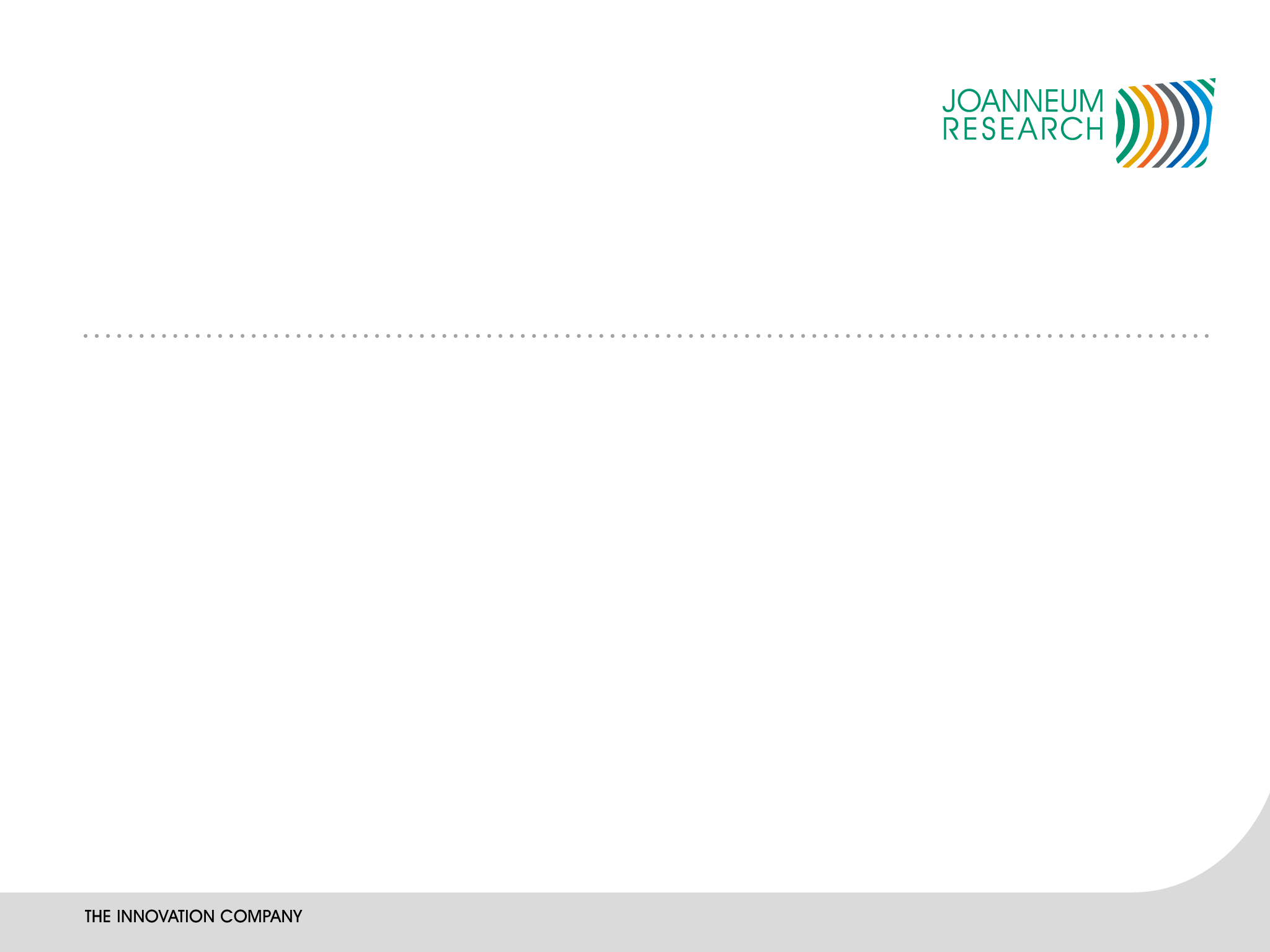 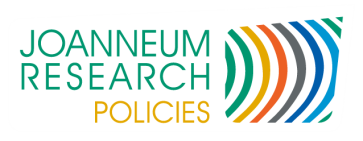 Danke für Ihre Aufmerksamkeit!
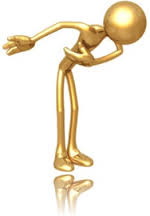